СЕВЕРНА АФРИКА
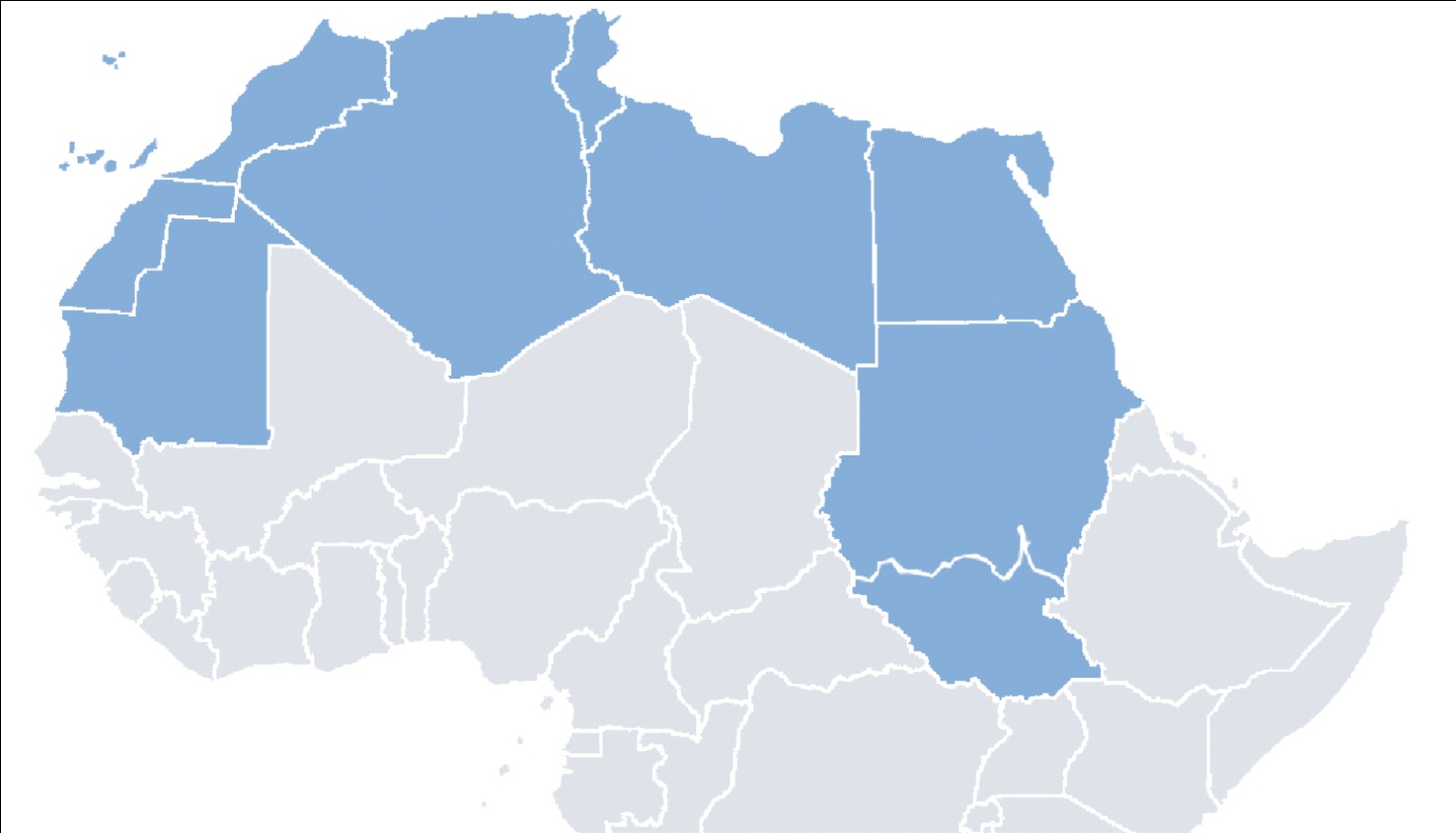 Пружа се од Средоземног мора на северу до јужне границе Сахаре на југу  и од Црвеног мора на истоку до Атланског океана на западу.
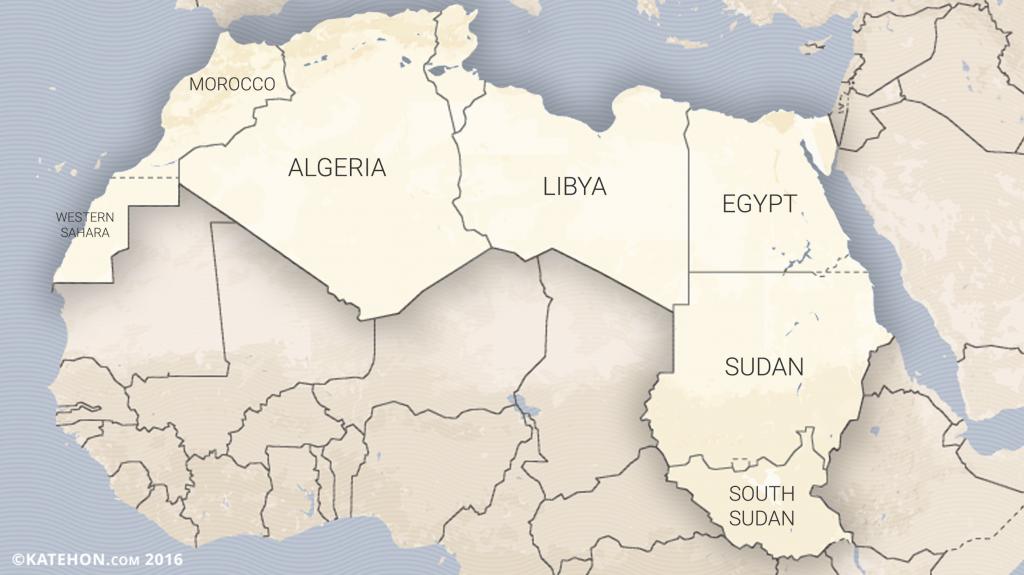 Средоземно море
Атлантски океан
Сахара
Црвено море
У регији Северне Африке се може издвојити неколико целина:
планине – Атлас, Ахагар и Тибести;
пустиње – Сахара, Либијска и Арабијска пустиња;
долина реке Нил;
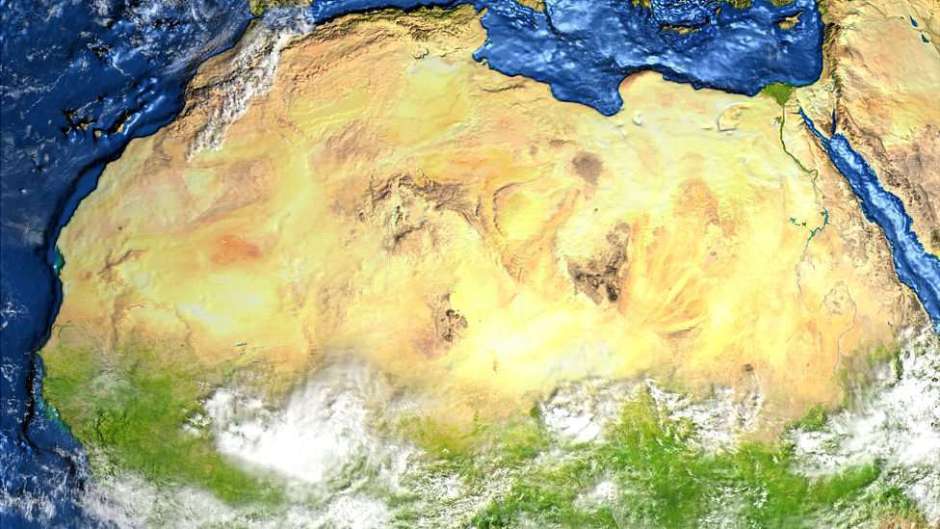 Атлас
Долина Нила
Либијска пустиња
Ахагар
Тибести
С А Х А Р А
Клима је средоземна уз обале Средоземног мора и пустињска јужније, вегетацију чине макије уз обалу, оазе са палмама у пустињама ;
Река Нил, шотови – слана језера и вади – сува речна корита;
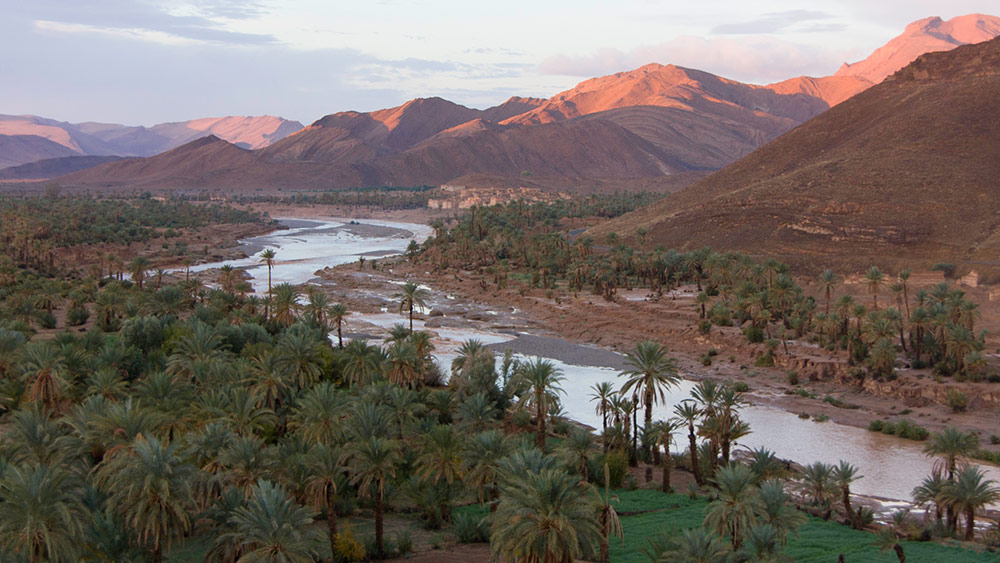 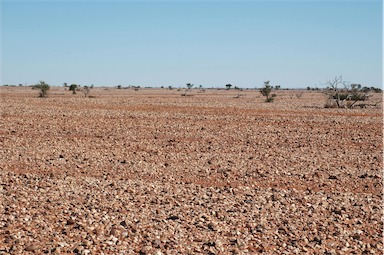 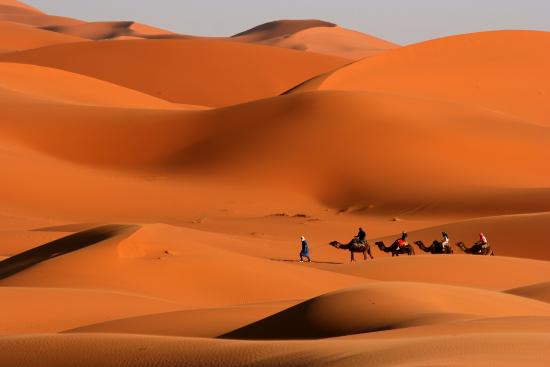 Серири
Ергови
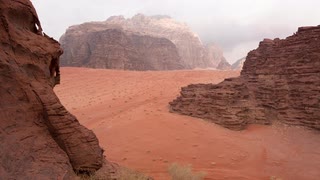 Вади
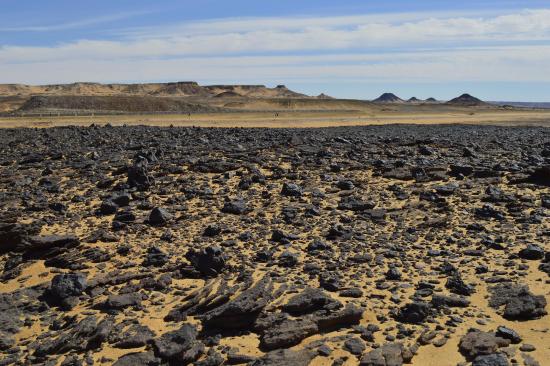 Хамаде
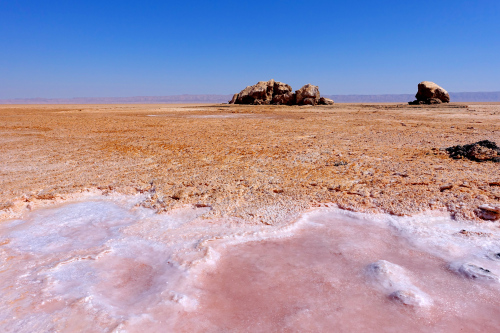 Шотови
Регију чини 8 земаља. Алжир, Тунис и Мароко се називају  земље Магреба  - “запад”.
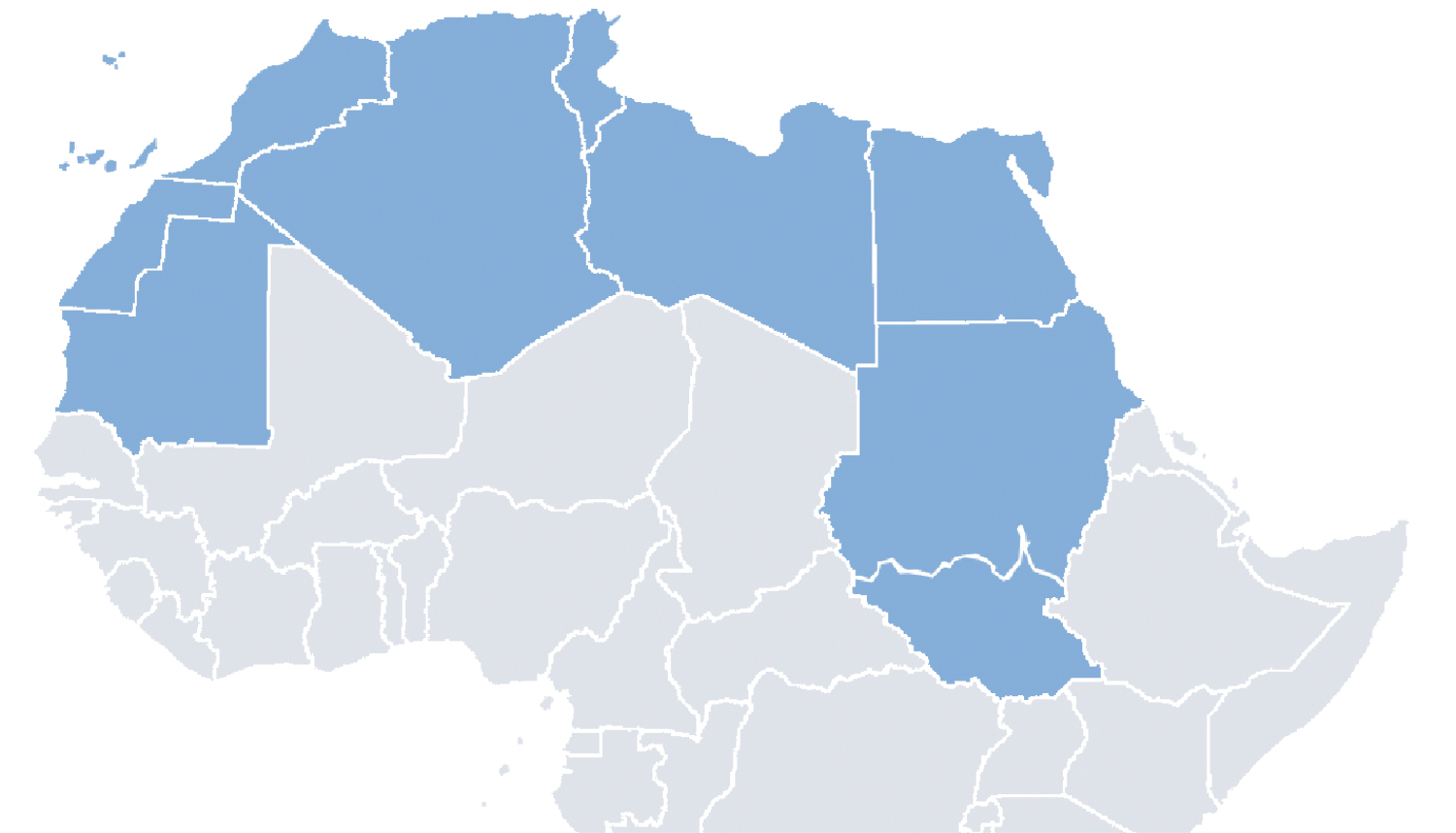 Тунис
Мароко
Алжир
Западна Сахара
Либија
Египат
Судан
Јужни Судан
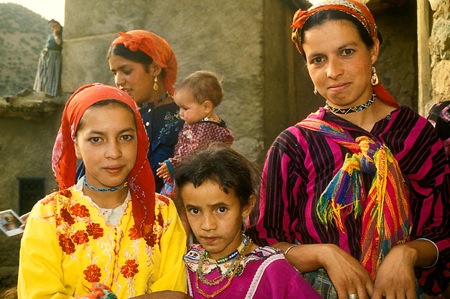 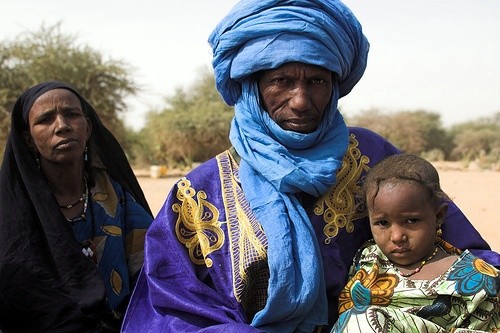 Туарези
Бербери
Бела раса, Хамити и Семити,                                                               највише људи живи уз Нил – Каиро и Александрија;
Копти
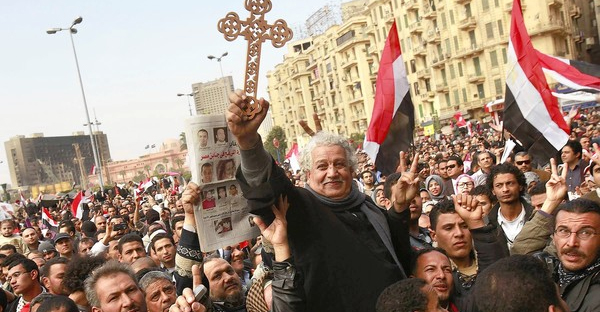 Нубијци
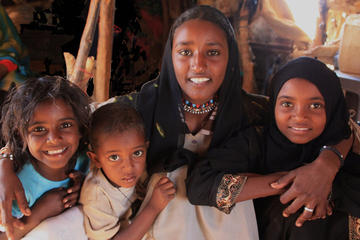 Природно богатство чине нафта, гас, фосфати а на основу њих је развијена петрохемија;
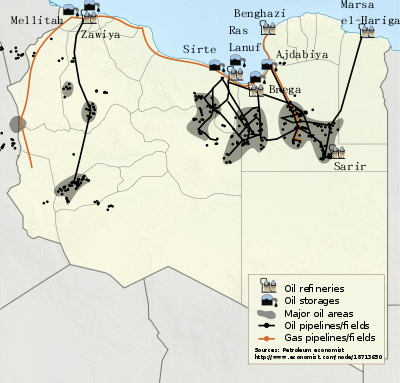 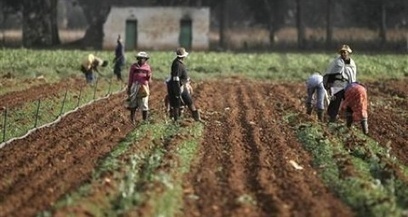 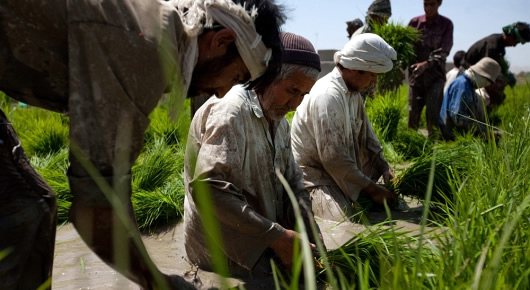 Пољопривреда је развијена уз наводњавање, уз море се гаје маслине, винова лоза, јужно воће; уз Нил – пшеница, памук, пиринач, кукуруз, јечам, урме;
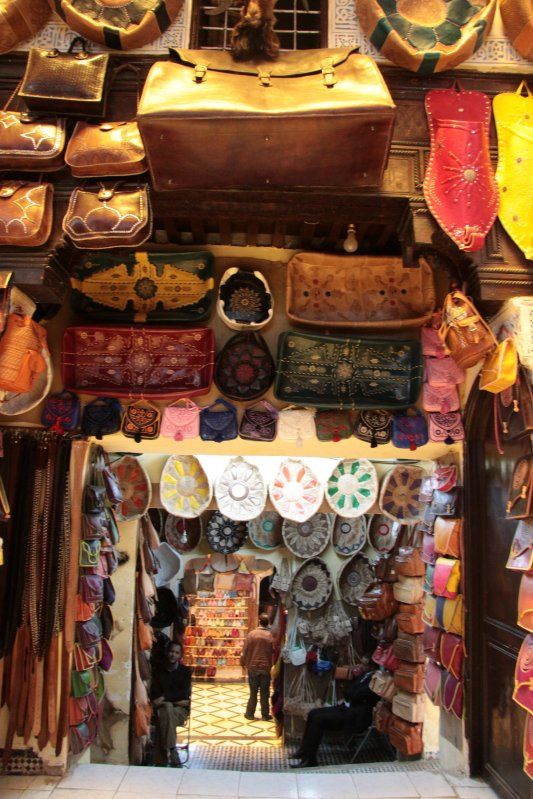 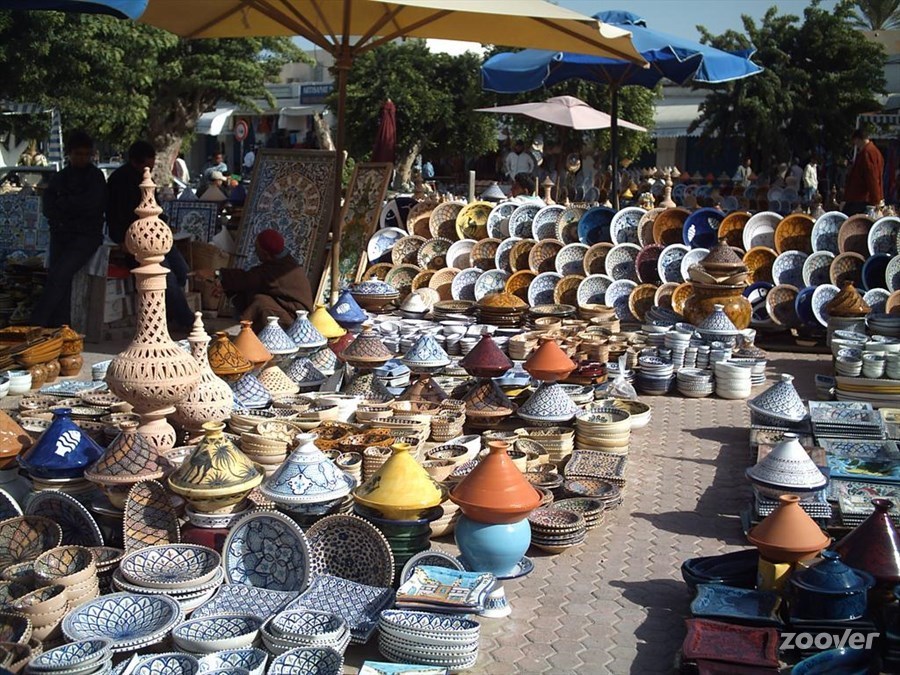 Пијаца у Ђерби,Тунис
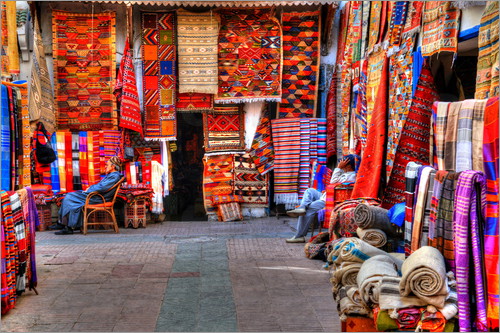 Занати,  прехрамбена  и         текстилна индустрија;
К Р А Ј


ХВАЛА НА ПАЖЊИ


децембар 2017.године


Аутор Гордана Васић